Figure 2 Density map of cases due to meningococcal serogroup B (SGB), serogroup C (SGC), and serogroup Y (SGY) in New ...
Clin Infect Dis, Volume 48, Issue 7, 1 April 2009, Pages 894–901, https://doi.org/10.1086/597257
The content of this slide may be subject to copyright: please see the slide notes for details.
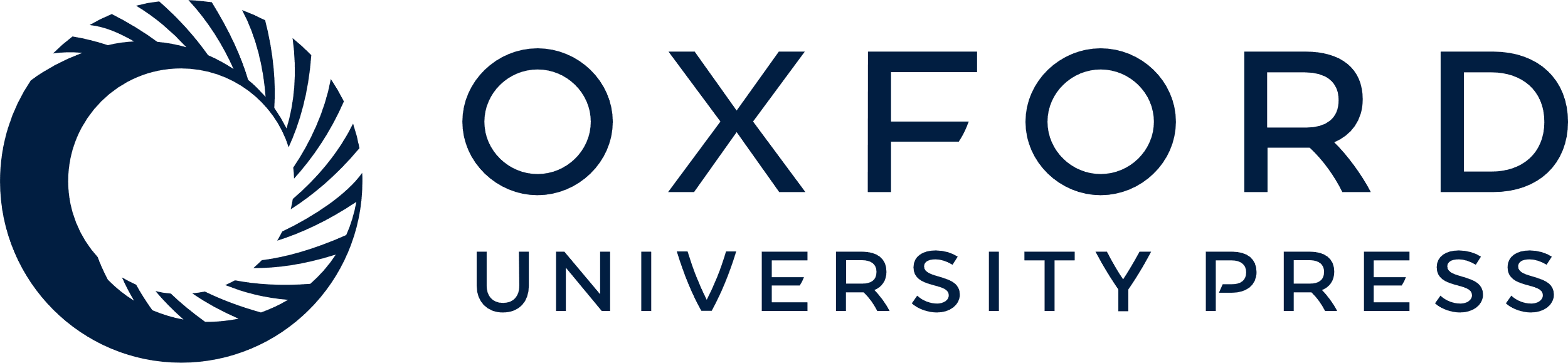 [Speaker Notes: Figure 2 Density map of cases due to meningococcal serogroup B (SGB), serogroup C (SGC), and serogroup Y (SGY) in New York City, November 2005 through November 2006 (cases per square mile).


Unless provided in the caption above, the following copyright applies to the content of this slide: © 2009 by the Infectious Diseases Society of America]